সবাইকে শুভেচ্ছা
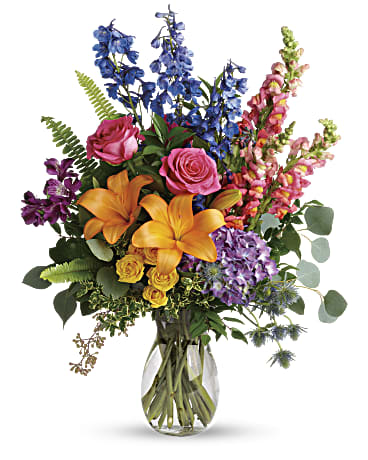 পরিচিতি
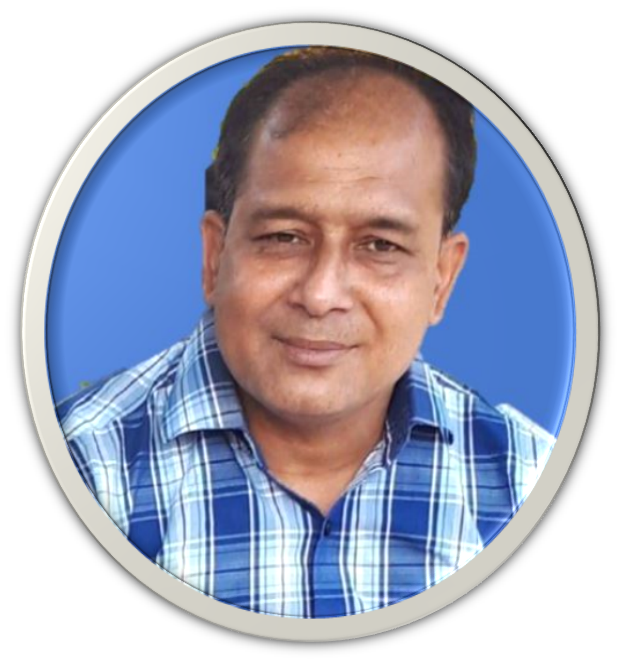 মো: আবদুল জলিল
সহকারী শিক্ষক
কুমিল্লা হাউজিং এস্টেট স্কুল এন্ড কলেজ
আদর্শ সদর ,কুমিল্লা।
E-mail: ajbliton@outlook.com
পাঠ পরিচিতি
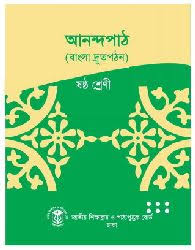 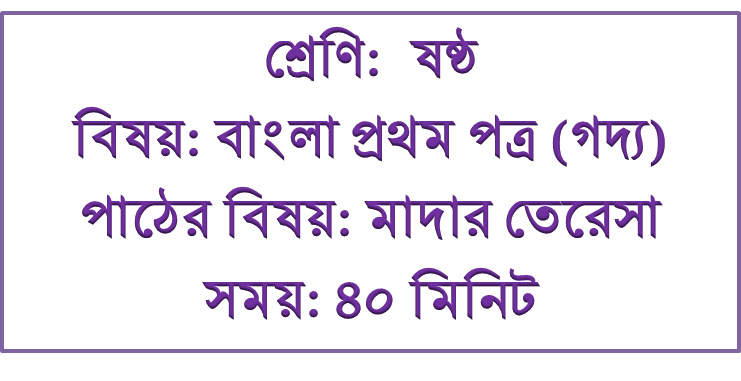 মাদার তেরেসা
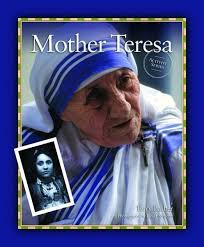 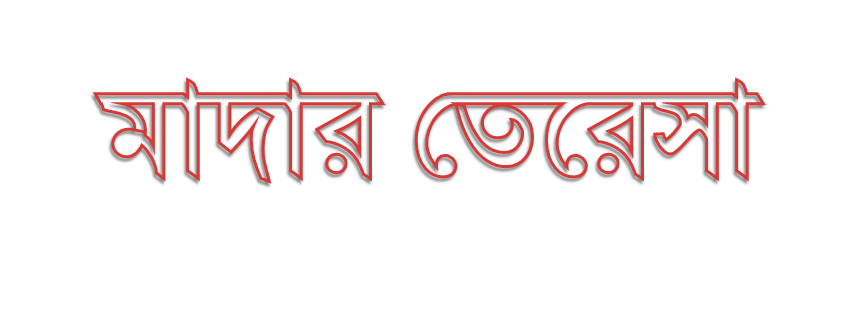 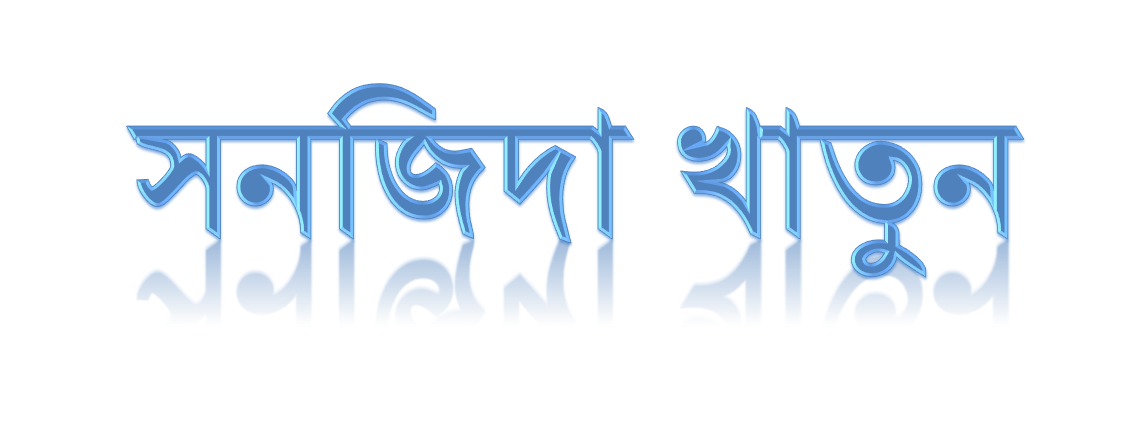 শিখনফল
এ পাঠ শেষে শিক্ষার্থীরা-
১.কবি পরিচিতি উল্লেখ করতে পারবে।
২.নির্ধারিত অংশটুকু শুদ্ধ উচ্চারণে পড়তে পারবে।
৩. নতুন শব্দগুলোর অর্থসহ বাক্য ওঅনুচ্ছেদ গঠন করতে  পারবে।
৪. মাদার তেরেসার সেবাকর্মের বণর্না দিতে পারবে।
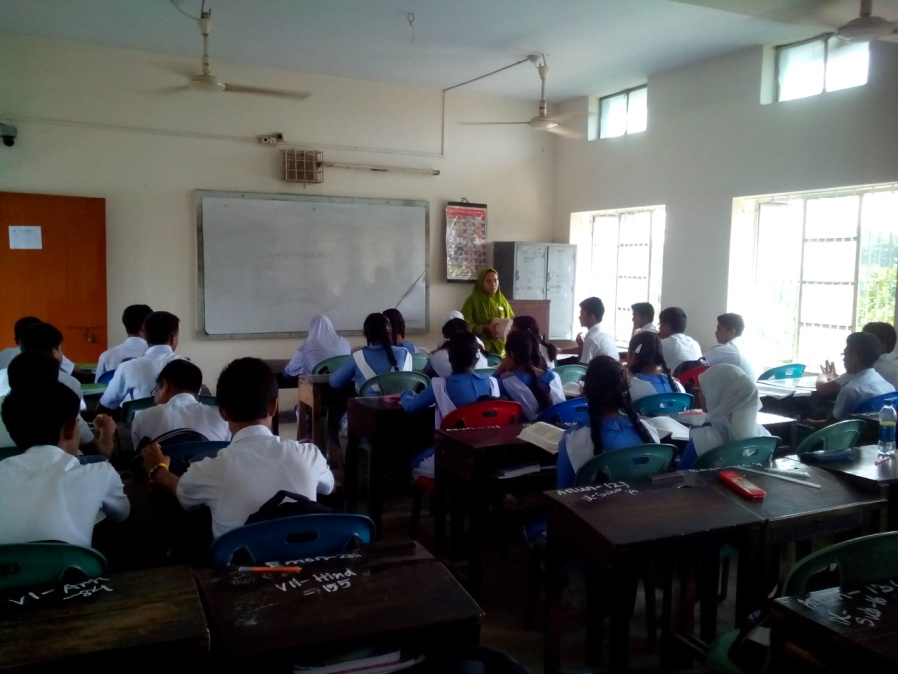 সরব পাঠ
আদর্শ পাঠ
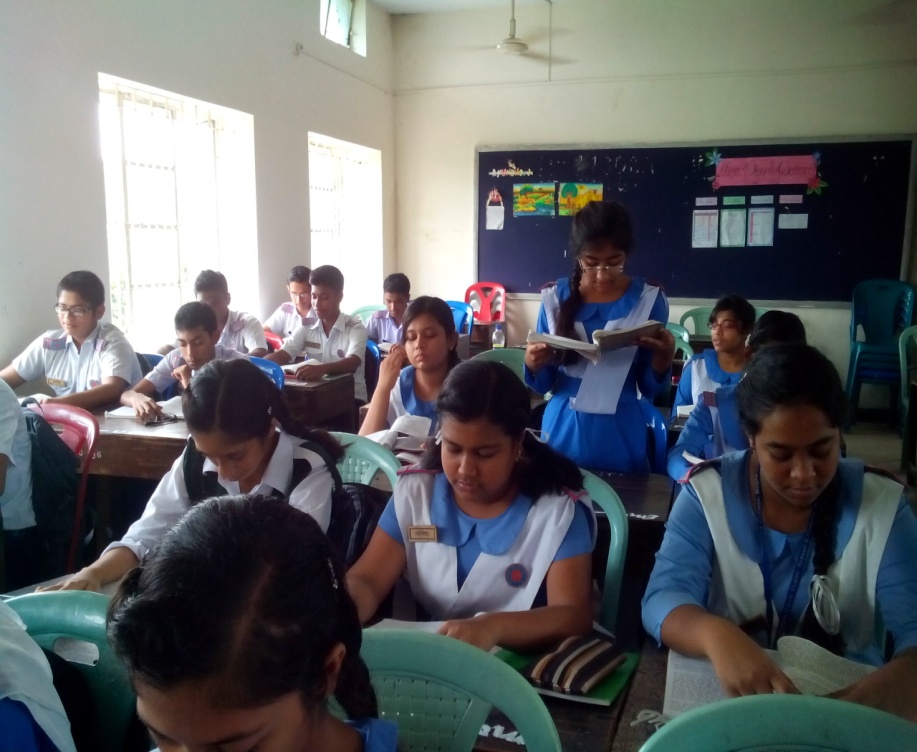 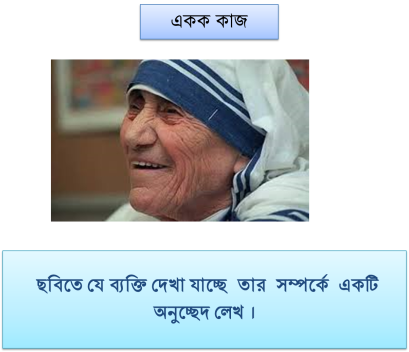 এসো তাহলে শব্দার্থসমূহ শিখে নিই
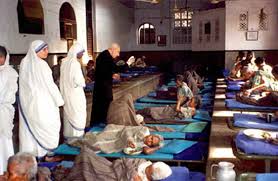 মুমূর্ষু
মৃত প্রায়
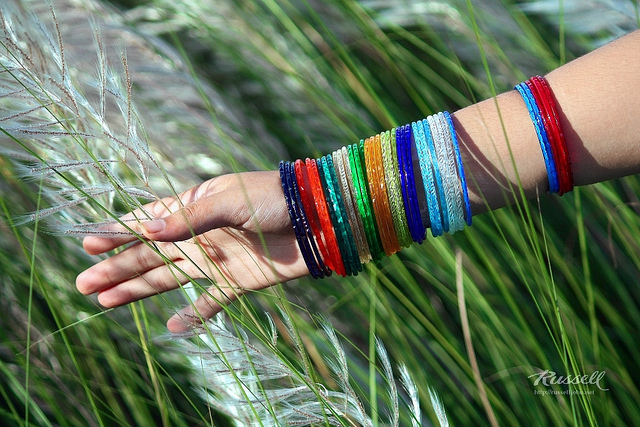 কঙ্কণ
নারীর হাতের অলঙ্কার বিশেষ
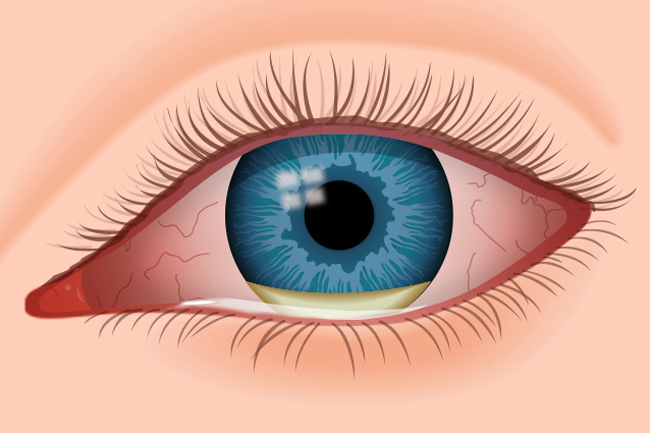 নয়ন
চোখ
গাছের নতুন পাতা
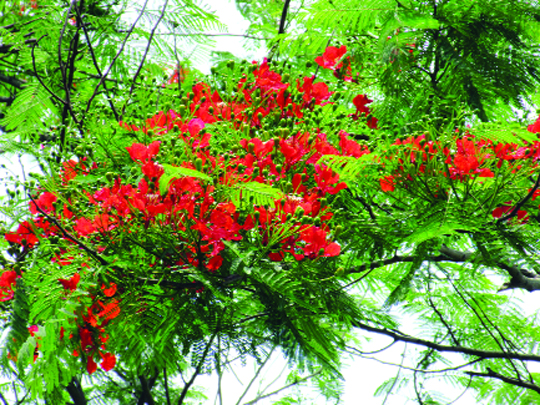 পল্লব
লেখক পরিচিতি
সনজীদা খাতুন
গ্রন্থ
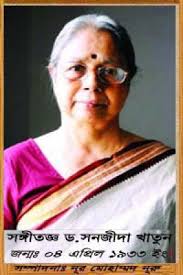 ধ্বনি থেকে কবিতা
অতীত দিনের স্মৃতি
রবীন্দ্রসংগীতের ভাবসম্পদ
সত্যেন্দ্র-কাব্য পরিচয়
জন্ম ১৯১০ সালে
বিষয়বস্তু  আলোচনা
সন্নাসব্রত গ্রহনের সময় নাম মাদার তেরেসা
স্থান-আলবেনিয়ার স্কপিয়াতে
মাদার তেরেসা
পারিবারিক নাম অ্যাগনেস গোনজা  বোজাঝিউ
মা- দানাফিল বার্নাই
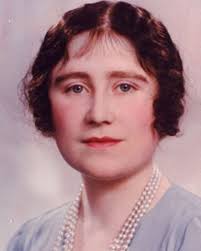 বাবা নিকোলাস বোজাঝিউ
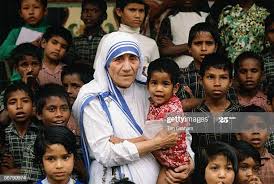 ১৯১৪ থেকে ১৯১৮ সাল পর্যন্ত ইউরোপ, এশিয়া ও আফ্রিকা জুড়ে ভয়াবহ যুদ্ধ হয়েছিল। ১৯১৭ সালে বাবার মৃত্যু হয়। দ:খ-দুর্দশার মধ্যে বেড়ে উঠা ছোট মাদার তেরেসার ভেতরে ইচ্ছা জাগে মানুষের সেবা করবেন, তাদের কষ্ট লাঘব করবেন।
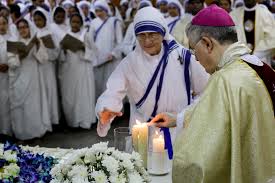 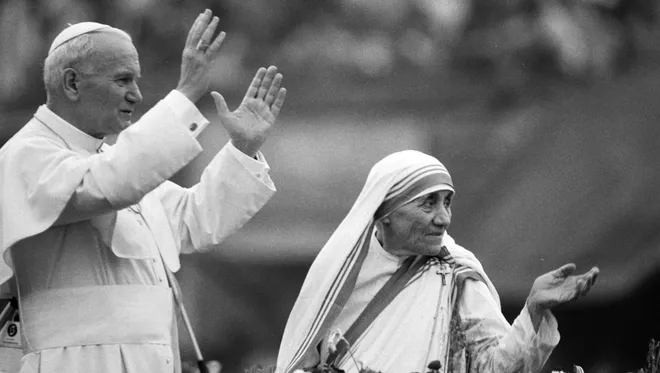 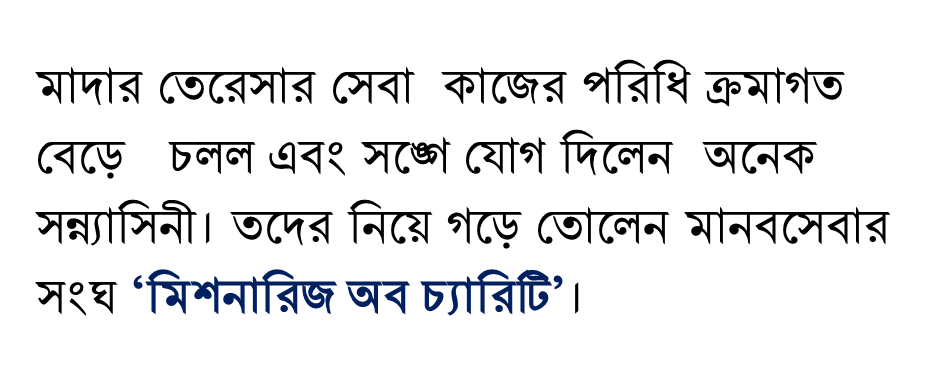 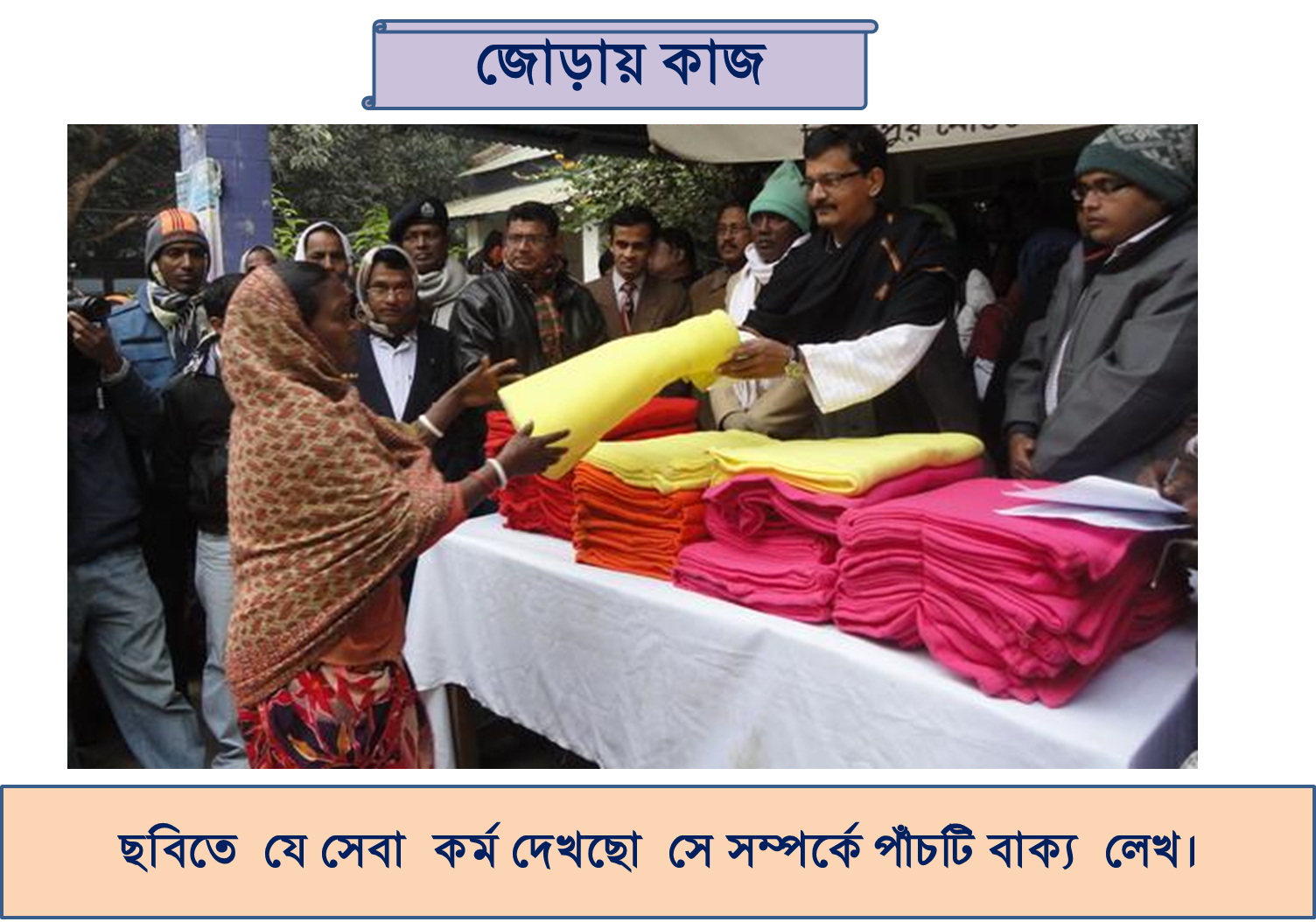 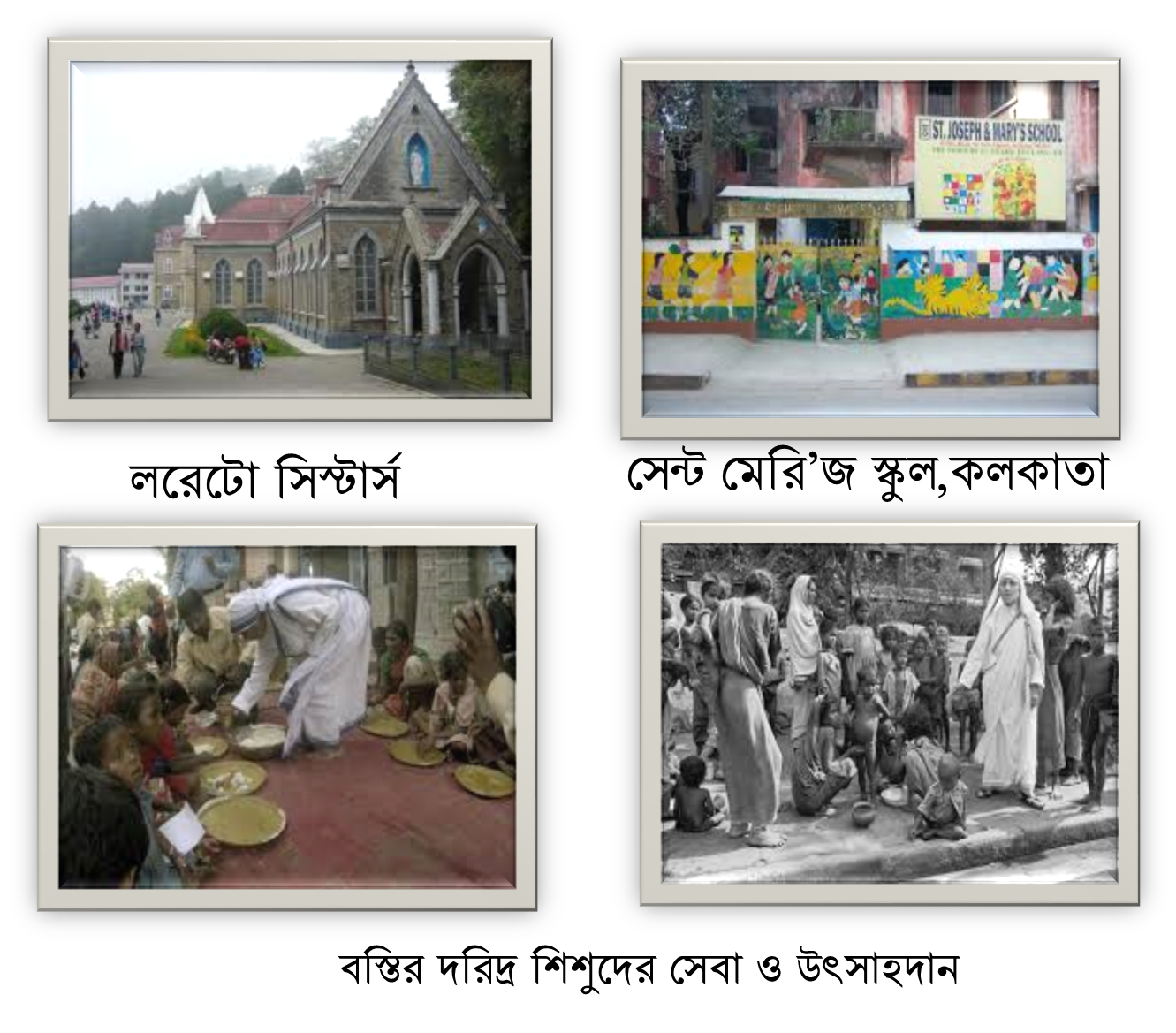 দলগত কাজ
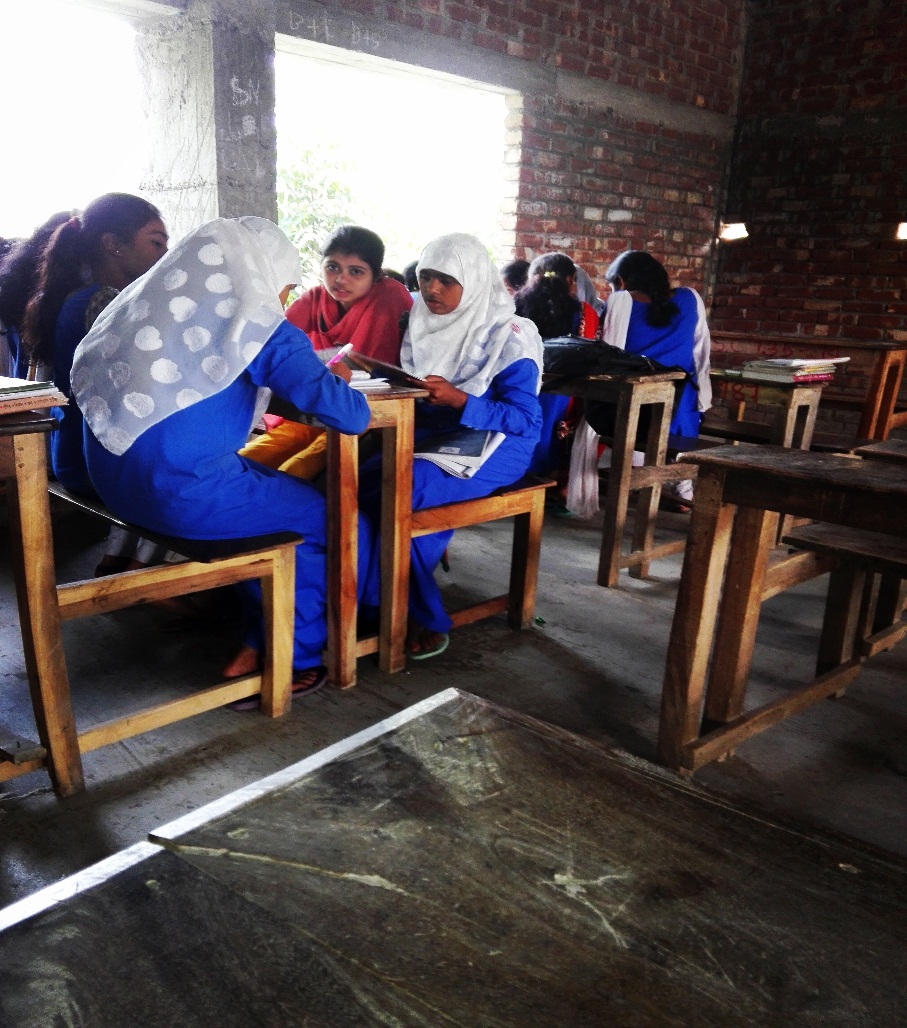 কয়েকজন বন্ধু মিলে কিভাবে দুস্থদের সাহায্যে এগিয়ে আসবে তার একটি পরিকল্পনা তৈরি করে খাতায় লেখ।
মূল্যায়ন
সাংষ্কৃতিক আন্দোলনের কর্মী হিসাবে স‌নজিদা খাতুনের খ্যাতি কোন ক্ষেত্রে?
 আবাসন শব্দের অর্থ কী?
বেগম রোকেয়ার সাথে মাদার তেরেসার মিল কোথায় ?
উত্তর সমুহ
১। আবৃতিকার
২দেবালয়
৩। মানব সেবক
বাড়ির কাজ
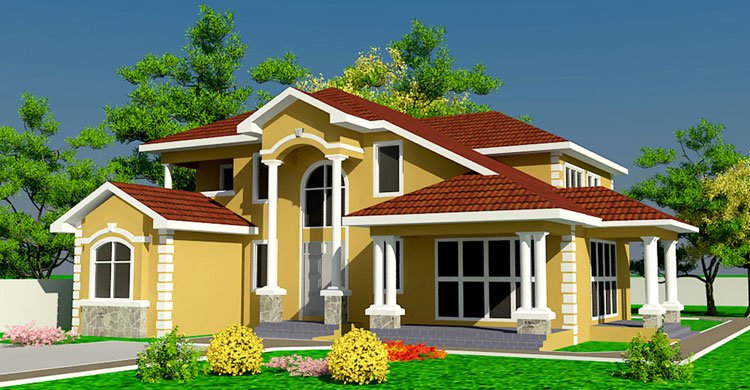 মাদার তেরেসার মানবসেবার চেতনা তোমাকে কীভাবে অনুপ্রাণিত করেছে তা বারটি বাক্য লিখে আনবে।
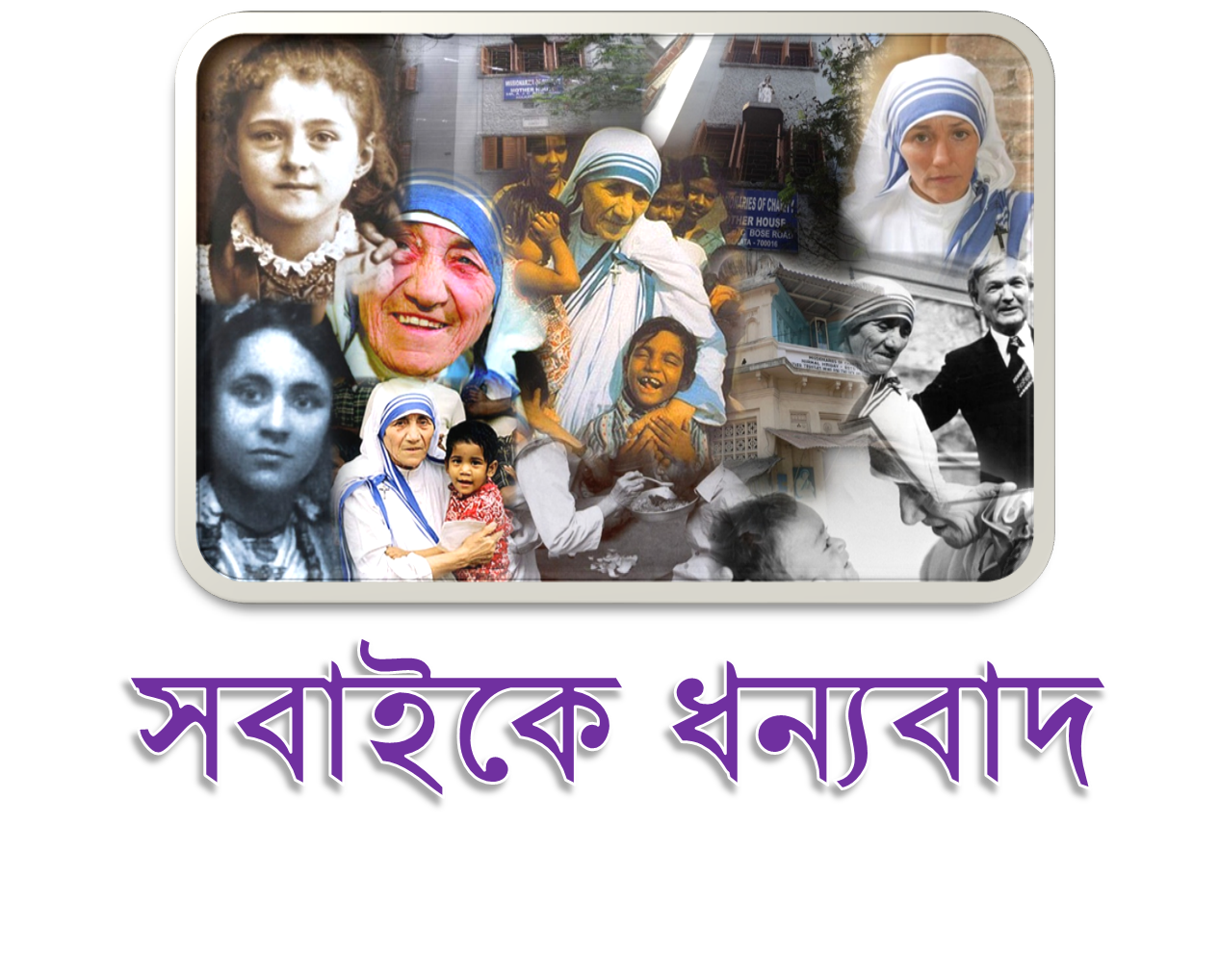